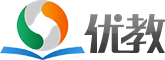 Unit 2 
This is my sister.
Section B (2a-2c)
人教版七年级(初中)英语上册
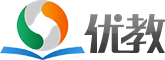 0
Learning objectives
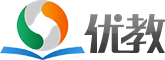 1）To learn the expression of family members.2）To tell something about your family photo. 
3）To tell the male and female names.
4）To improve students' reading skills and abilities.
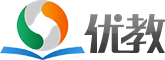 0
Lead in
We meet many families in this unit. We meet many new friends.
Can you say their names?
Tom
Jenny
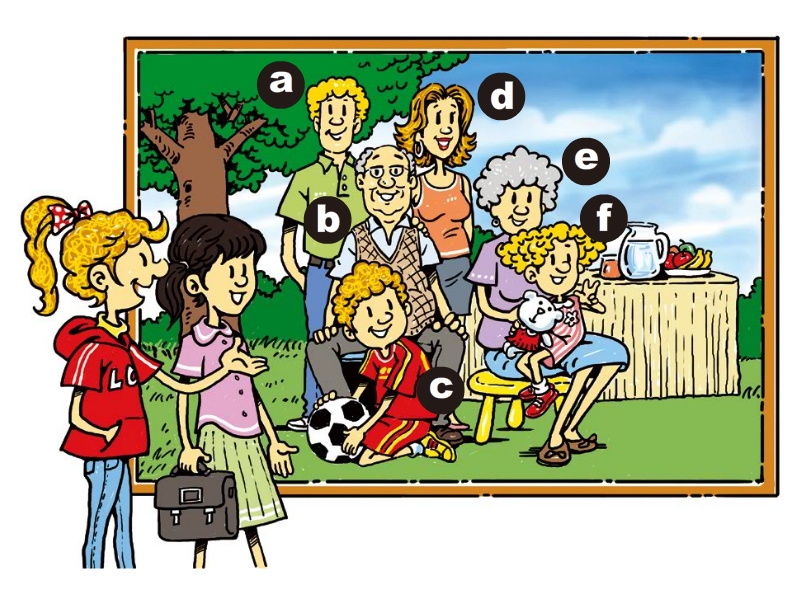 Linda
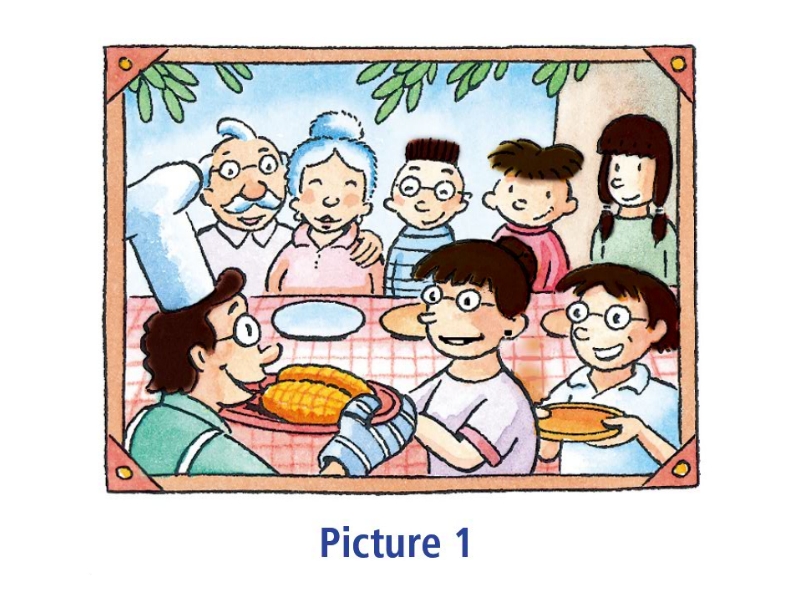 Bob
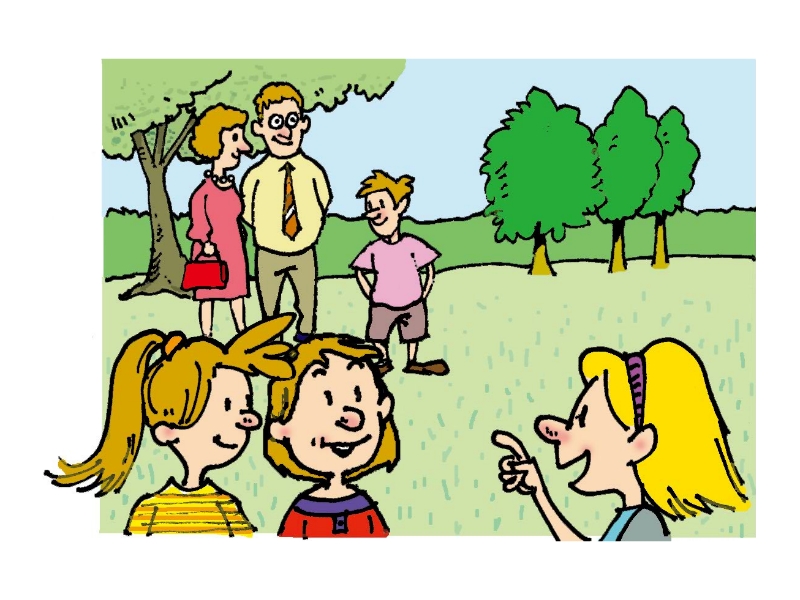 Paul
Mary
Jack
Sally
Kate
Jane
Jiang Tao
Jiang Shan
Li Lan
Cindy
Lead in
Family Tree
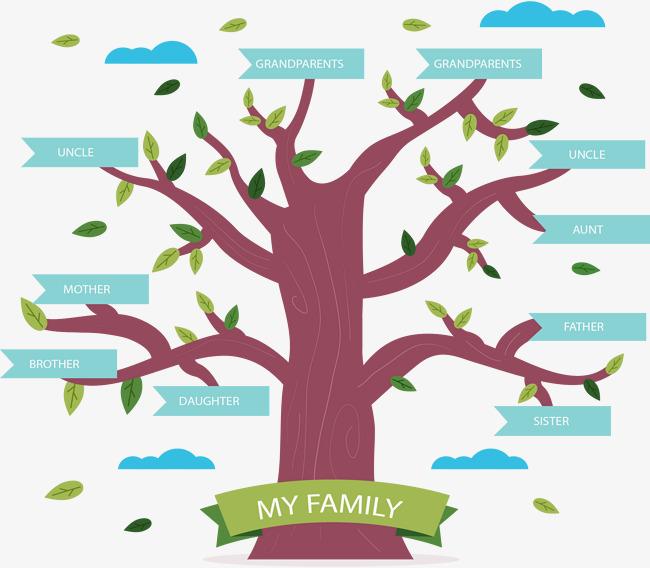 grandpa
grandma
uncle
father
aunt
mother
cousin
me
brother
sister
cousin
Presentation
Can you tell(分辨) the male and female first names?
Frank
Mary
Alan
Tony
Cindy
Sonia
Dale
Bob
Jack
Kim
Anna
Alice
David
Jenny
Tim
Jim
Presentation
2a Find the male and female first names in this unit and write them.
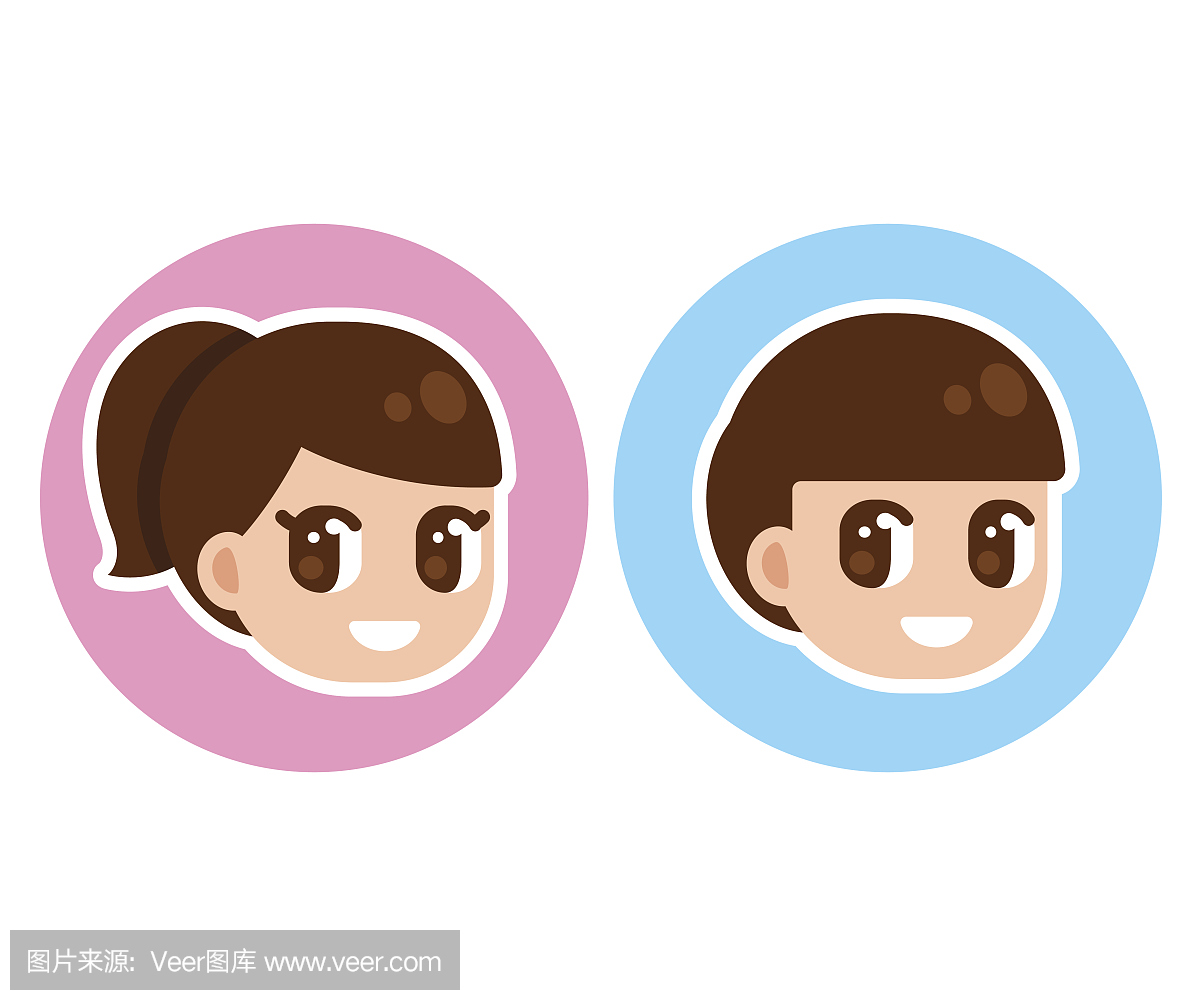 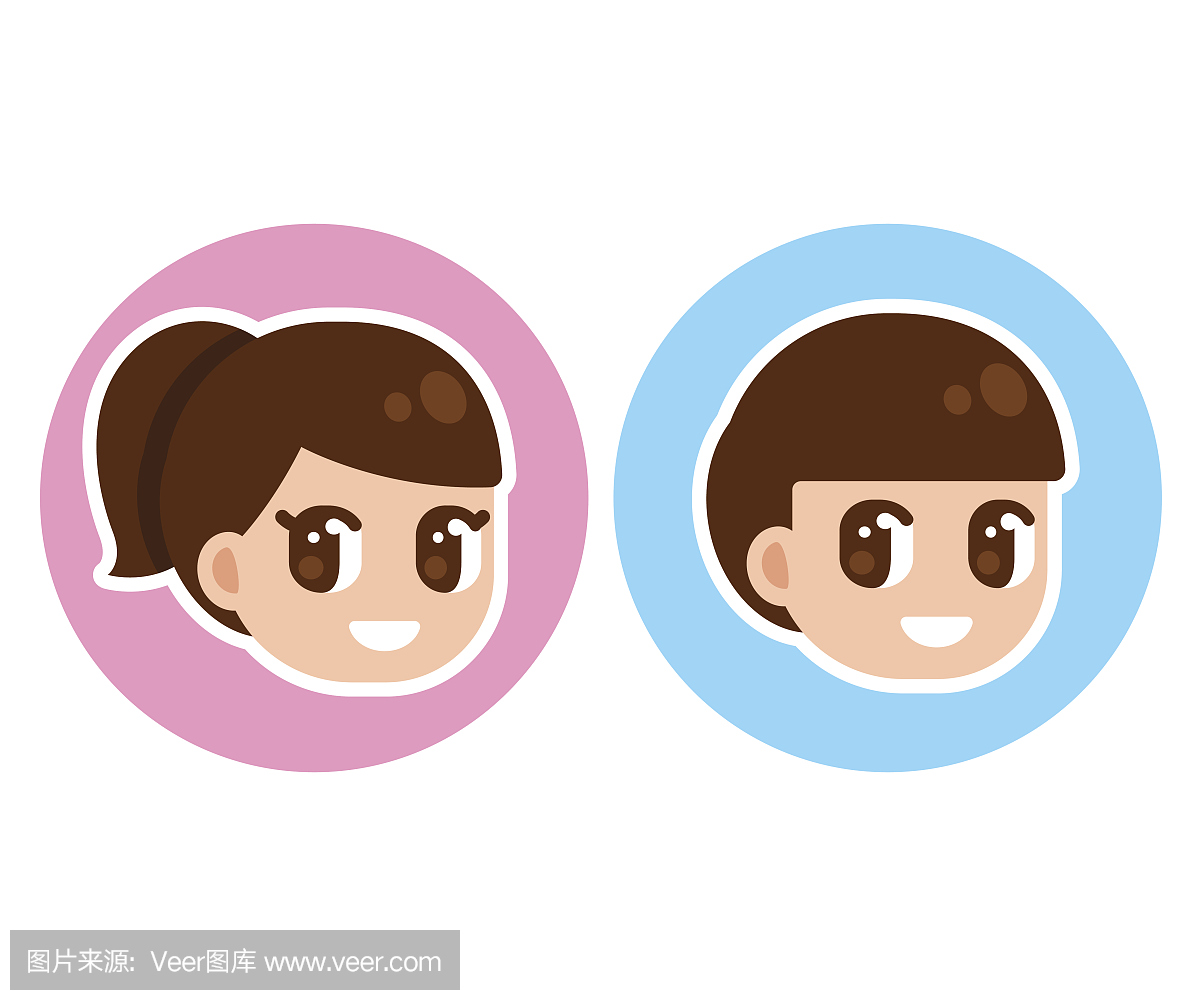 Male
Female
Cindy               Li Lan
Jenny                Linda    
Mary                 Sally
Kate                  Jane
Jiang Shan        Helen
Lin Fang
Tom             Bob     
Jack             Paul
Jiang Tao     Alan
Eric             John
Bill              Dale
Presentation
Look and guess
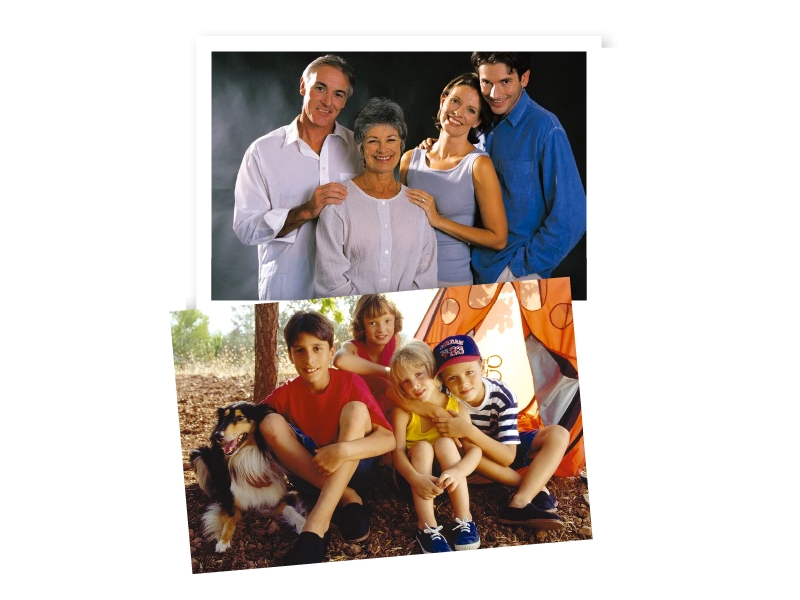 What is the passage about?
It is about the two family photos and the persons in the family.
Presentation
Let’s look at the pictures. This is Jenny’s family.
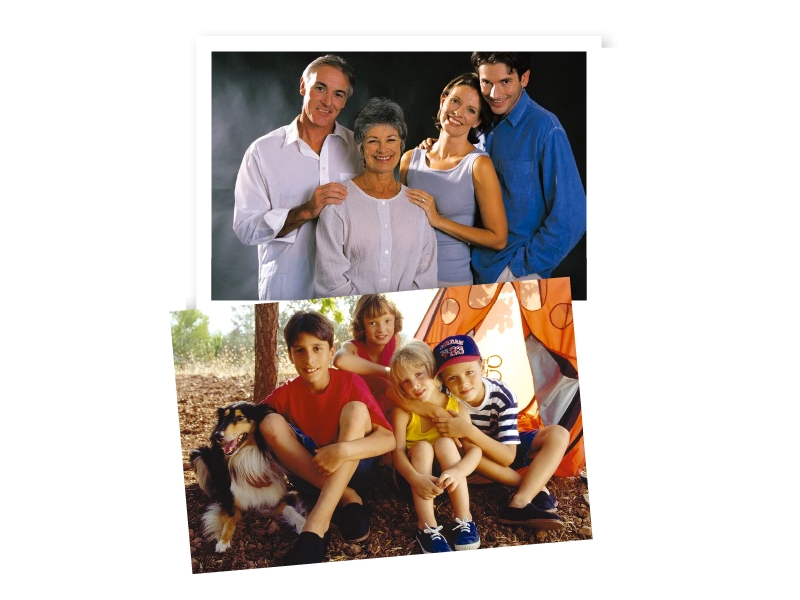 How many people can you see in the first picture?
Four.
How many people can you see in the second picture?
Four.
What else can you see in the second picture?
A dog.
Presentation
2b Read about Jenny’s family and circle the names.
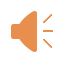 My Family
Hi, I’m Jenny. Here are two nice photos of my family. My 
grandfather and grandmother are in the first photo. These 
are my parents, Alan and Mary. In the next picture are my 
brothers, Bob and Eric. These two girls are my sister 
Cindy and my cousin Heleln. Coco is in my family, too.
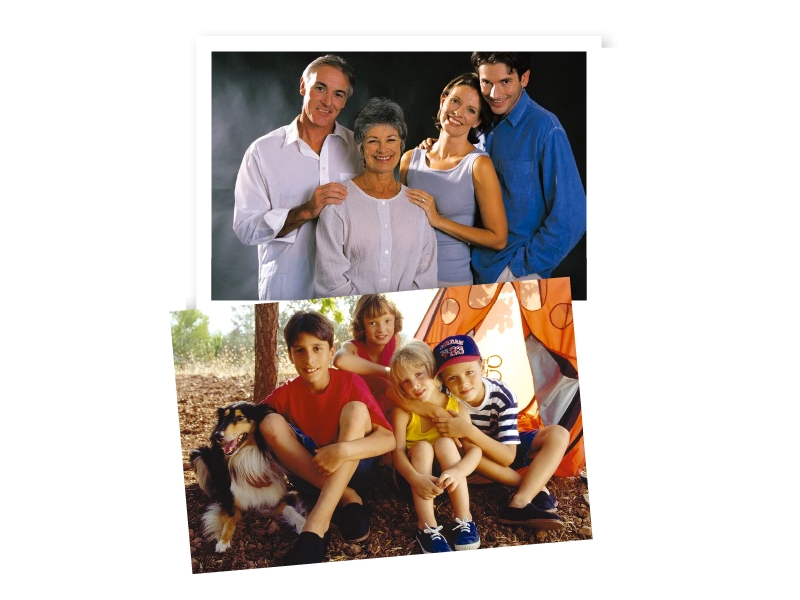 Presentation
Tips: 做细节理解题的时候，定位，画线关键词，找答案。
Read quickly and fill in the blanks.
My Family
Hi, I’m Jenny. Here are two nice photos of my family. My grandfather and grandmother are in the first photo. These are my parents, Alan and Mary. In the next picture are my brothers, Bob and Eric. These two girls are my sister Cindy and my cousin Helen. Coco is in my family, too.
1. My grandparents are in the _____ photo.
2. My sister is in the _____ photo.
3. My brothers are _____ and _____.
4. Coco is ________.
first
next
Eric
Bob
a dog
Presentation
Check the sentences true (T) or false(F).
1. Jenny's grandparents are both in the picture.
2. Jenny is Mary's mother.
3. Helen is Cindy's sister.
4. Bob is Helen's father.
T
F
Jenny's
Mary
F
cousin
Jenny and Cindy's father
F
Presentation
2c Read the passage again and complete the sentences.
1. My name is _______.
2. Alan and Mary are my _______.
3. Bob and Eric are my ________.
4. Cindy is my ________. 
5. Helen is my ________.
6. ______ is the name of my dog.
Jenny
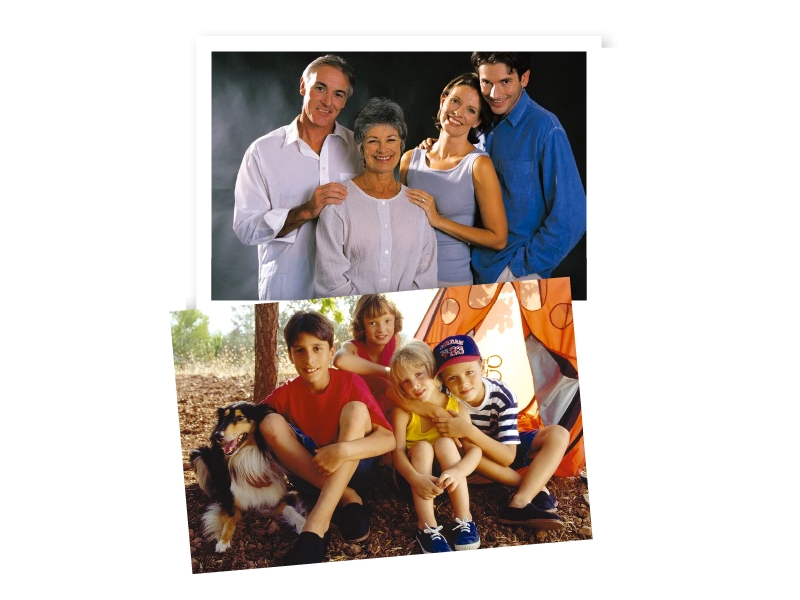 parents
brothers
sister
cousin
Coco
Language points
1. Here are two nice photos of my family.
本句是以here开头的倒装句，用来引起注意或加强语气，其正常语序为“Two nice photos of my family are here.”。在倒装句中， 谓语动词的单复数形式取决于后面名词（短语）的数。
Here is my jacket. 这是我的夹克衫。
Here are my friends. 这是我朋友。
Language points
2. photo为可数名词，“照片”， 其复数形式为photos。
take photos/a photo (of…)意为“（给······）拍照”。
a photo of …意为“一张······的照片”
3. of  prep.属于（某人或某物）；关于（某人或某物）
of作介词，表示所属关系，其后接名词、代词或
名词性物主代词，常用于构成名词所有格。
Exercise
一、单项选择：
1.In the first picture ________ my brothers and I.     A. are                   B. is                 C. am              D. Be
2.Is that a photo _______ your parents? 
     A. to　　               B. of　　          C. for　 　      D. with
3.Look! Here __________your pen and pencil box. 
A. is	                      B.am	              C. are	          D.  be
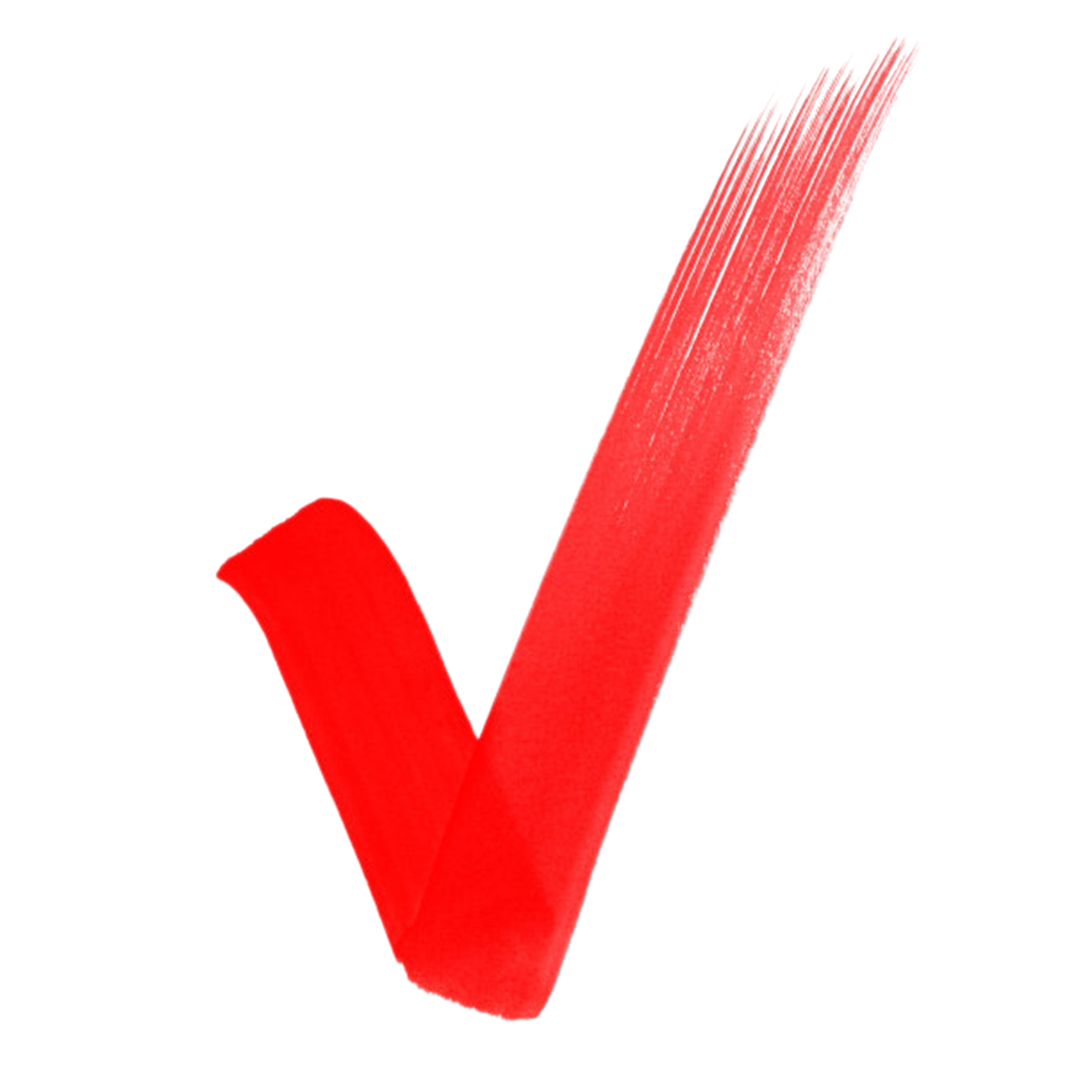 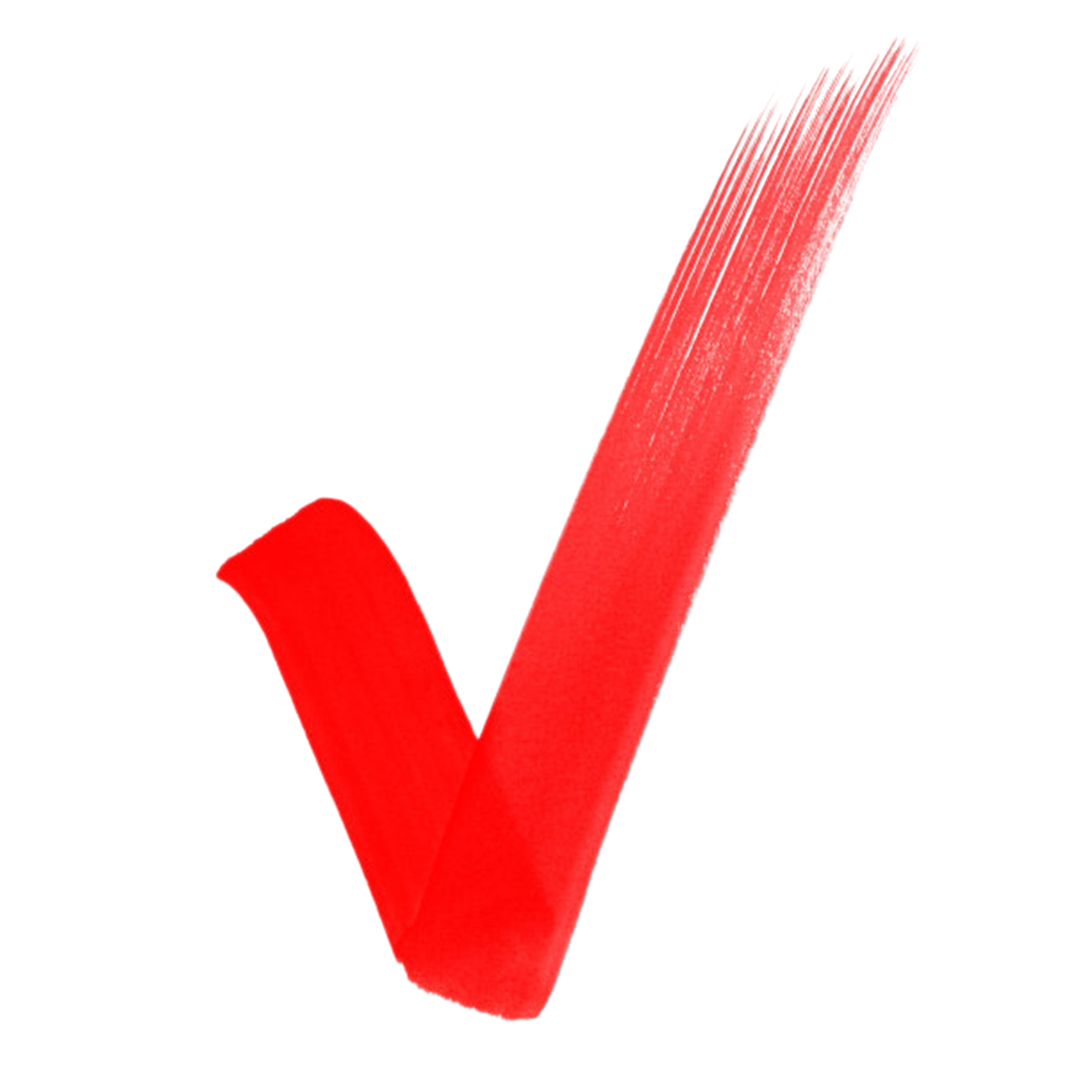 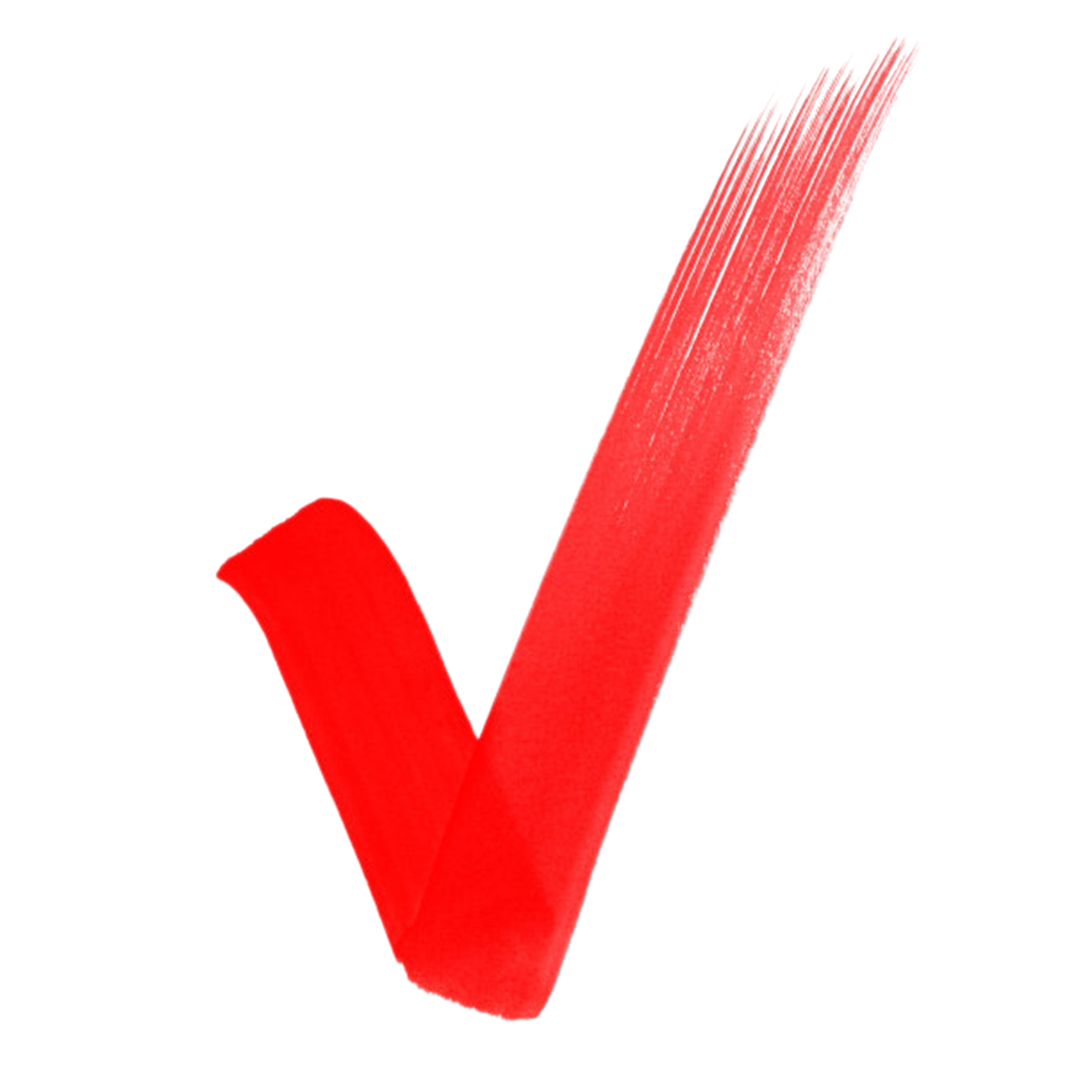 Exercise
二、完成句子:
1. 这里有两张我的好看的全家福。
    _______ ______ two nice ________ _____ my family.
2. 第一张照片中是我的外公外婆。
    My grandfather and grandmother _____ in the ______ _______.
3. 下一张照片中有我的兄弟，鲍勃和埃里克。
    In the ______ picture _____ my brothers, Bob and Eric.
photos
of
Here
are
are
first
photo
next
are
Homework
1. Do the exercises in students’ book.